Figure 1 Design of the trial and flow of participants.
J Natl Cancer Inst, Volume 101, Issue 6, 18 March 2009, Pages 432–435, https://doi.org/10.1093/jnci/djp019
The content of this slide may be subject to copyright: please see the slide notes for details.
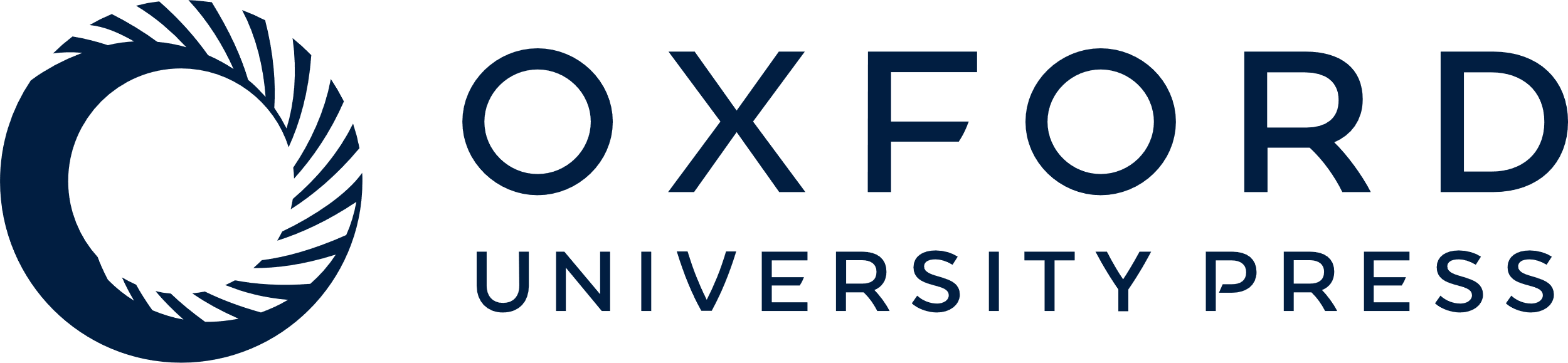 [Speaker Notes: Figure 1 Design of the trial and flow of participants.


Unless provided in the caption above, the following copyright applies to the content of this slide: © The Author 2009. Published by Oxford University Press.]